Your UBRP Summary Report Title
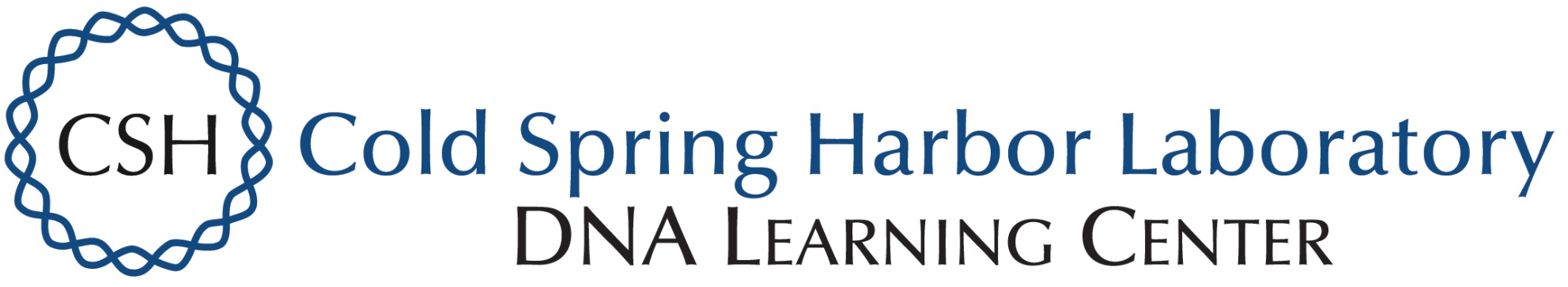 Funded by:
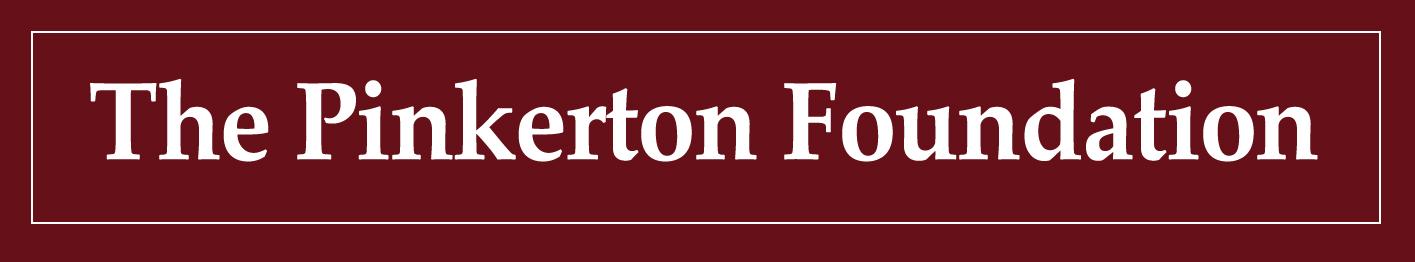 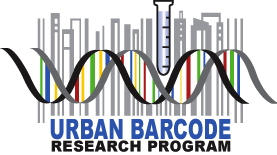 Your names (in alphabetical order) & your mentor’s name
Institutional affiliations for each author
Abstract
A succinct summary of your project.
The abstract from your summary report can also be used as the abstract for your poster. 

Introduction
What question was asked?	This section provides background for the reader so that they can understand the precise question you are asking, and why your study is of scientific interest. Use your summary report's Introduction to develop the Introduction on your poster.  On your poster you can add more details and better justify your research question.  

Materials & Methods 
How was the question answered?	Use your summary report's Materials and Methods to develop this section and provide details of any modifications to the original protocol. 

Results
What did you find?	Show results for each one of the different experimental groups you mentioned in the Materials and Methods section.
Tables & Figures
For example: Map of GPS coordinates where samples were collected
Pie charts to showing types/numbers of samples analyzed
Table of BLAST search results
Phylogenetic trees (using different methods)
Table showing sequence similarities among/within species or populations
Figure linking the sample localities with their placement in the phylogenetic tree
Discussion 
How does this answer your question? What do these findings mean? Be objective in the interpretation of your results. Avoid making judgments. Remember, openly discussing unexpected results, difficulties, or mistakes is central to the scientific process. 

References
Document and credit all the sources of information you used for your project at the bottom of your poster. Whenever you state a fact that is based on the results of someone else’s research, you must cite their work in the proper format.

Acknowledgements
Thank people/organizations that assisted them in doing the research. These can include collaborators, funders and reviewers.